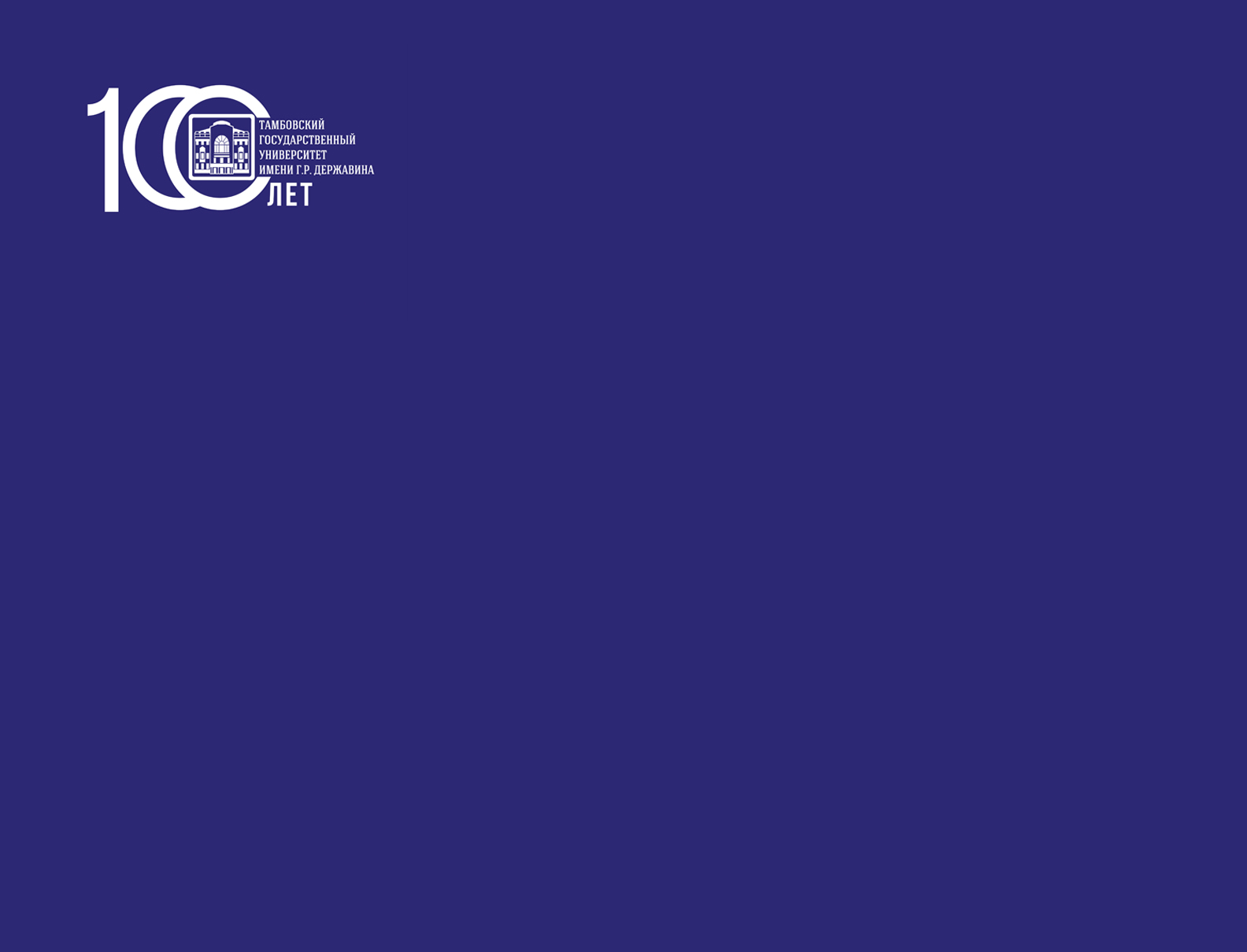 ОТЧЕТ О НИД
за 2018 год
© Научная часть ТГУ имени Г.Р. Державина, 2019
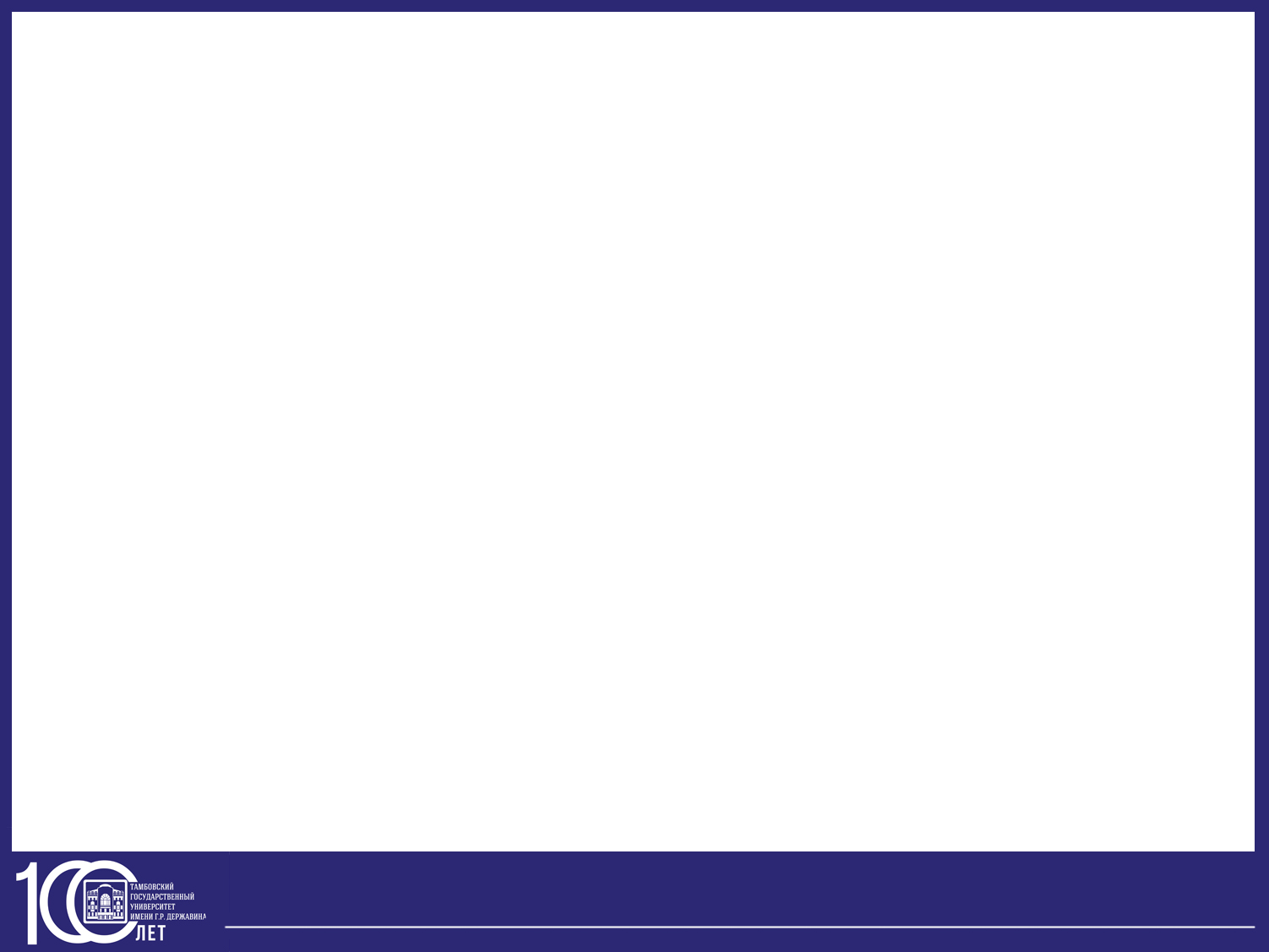 ОБЪЕКТИВНЫЕ ТРУДНОСТИ В РАЗВИТИИ ВУЗОВСКОЙ НАУКИ
2
ОТЧЕТ О НИД ЗА 2018 ГОД
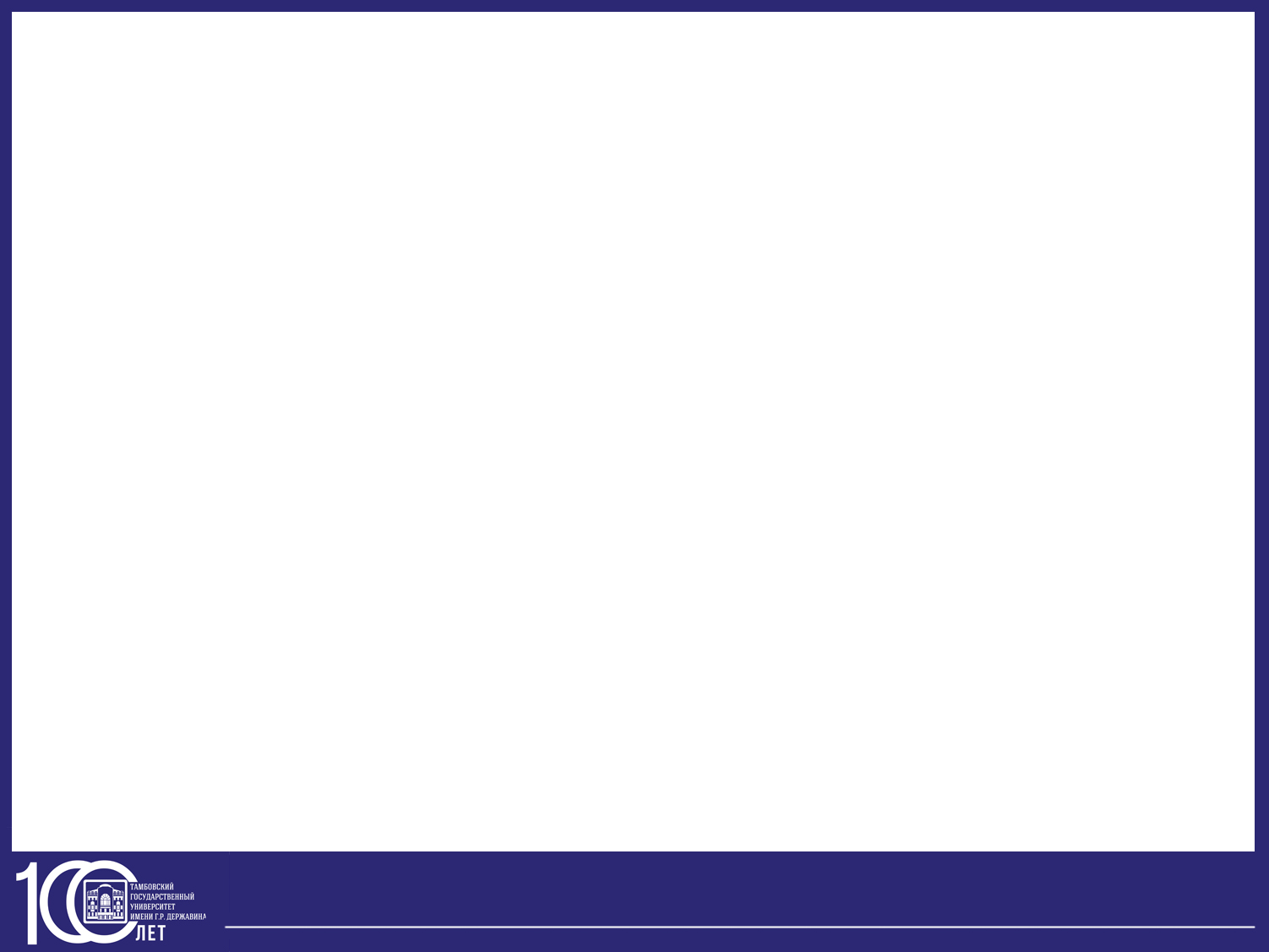 3
ОТЧЕТ О НИД ЗА 2018 ГОД
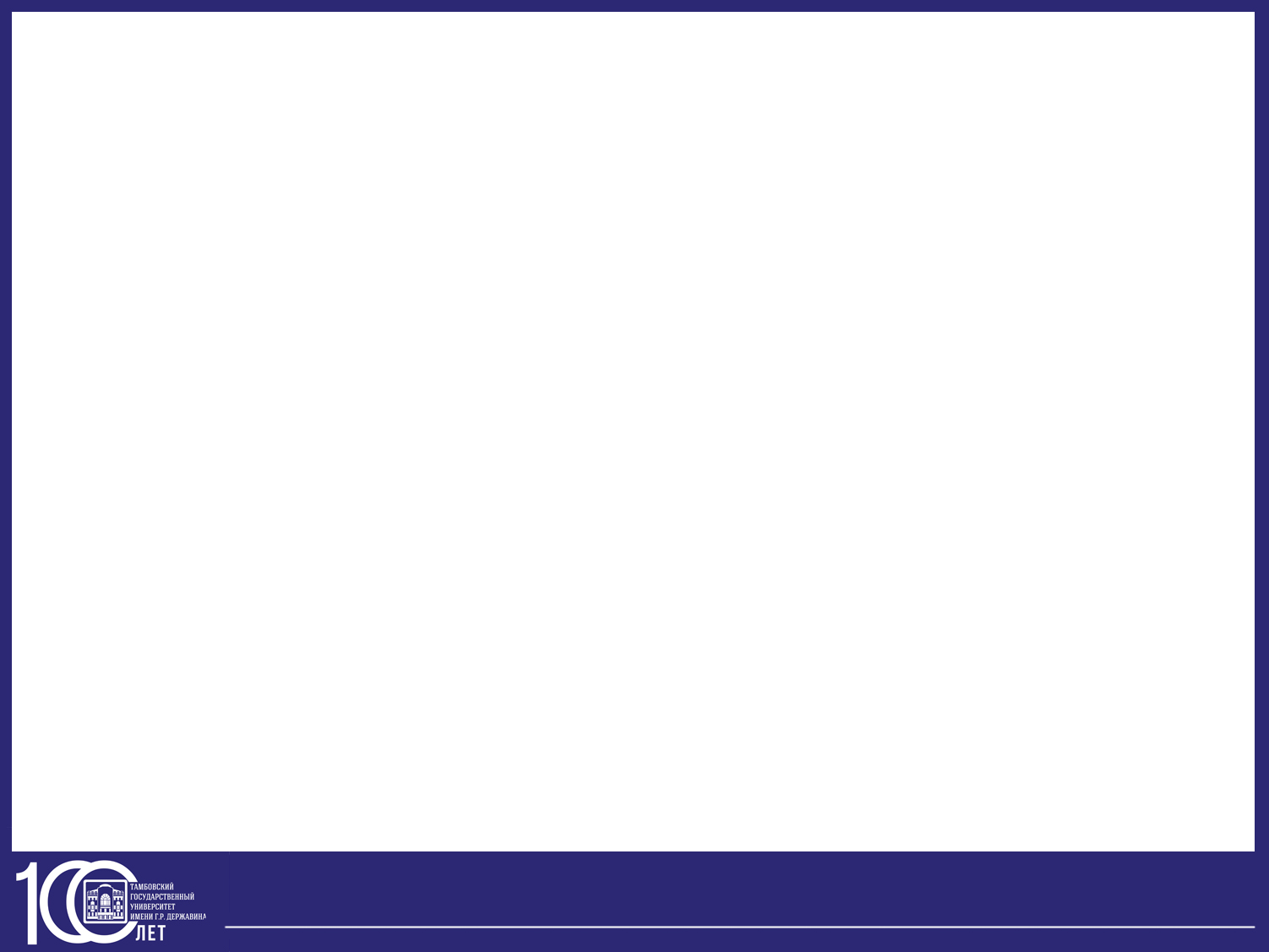 ЦЕЛЕВЫЕ ПОКАЗАТЕЛИ НАЦПРОЕКТА (К 2024 Г.):
4
ОТЧЕТ О НИД ЗА 2018 ГОД
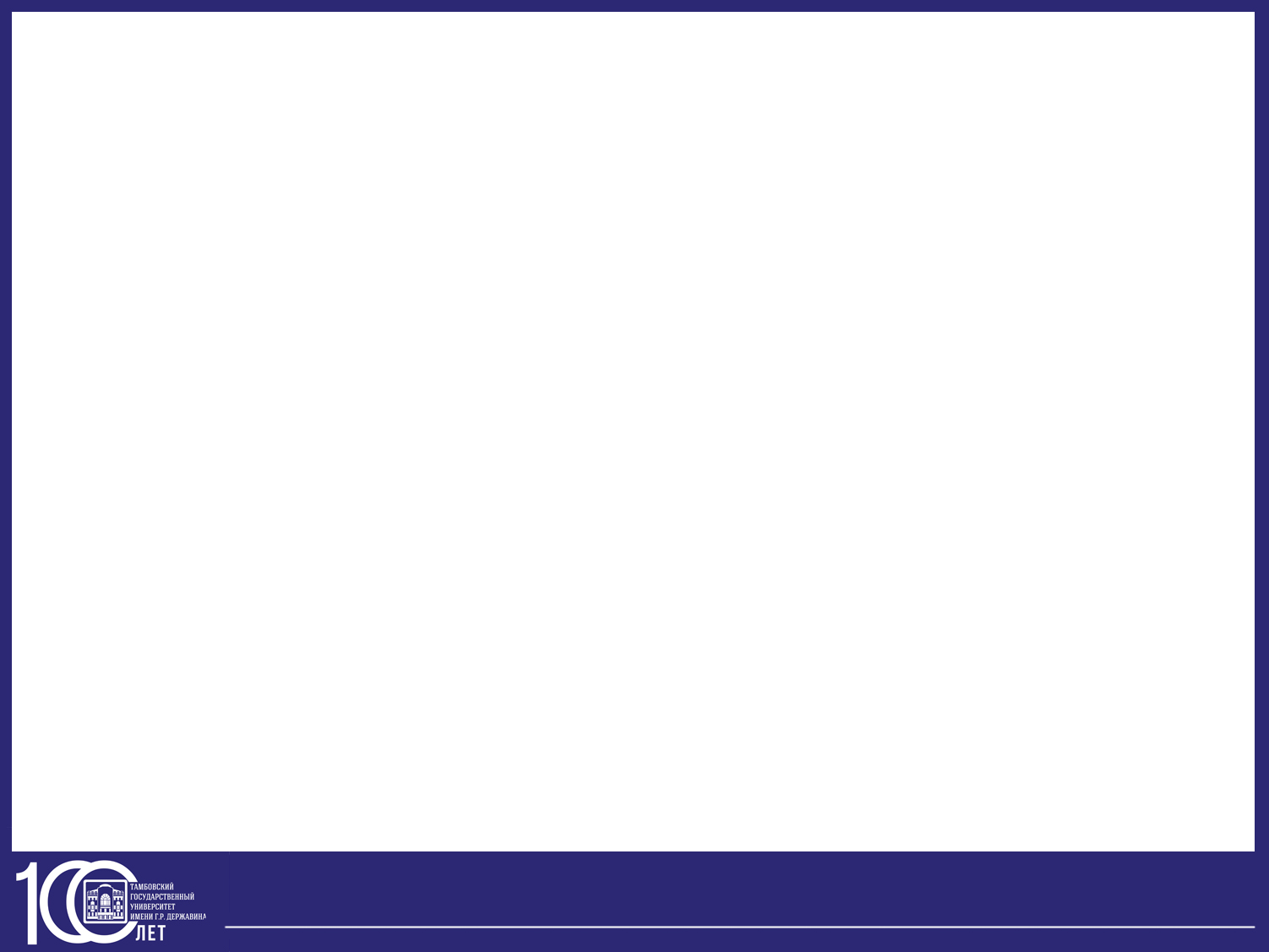 ЗАДАЧИ НАЦПРОЕКТА:
5
ОТЧЕТ О НИД ЗА 2018 ГОД
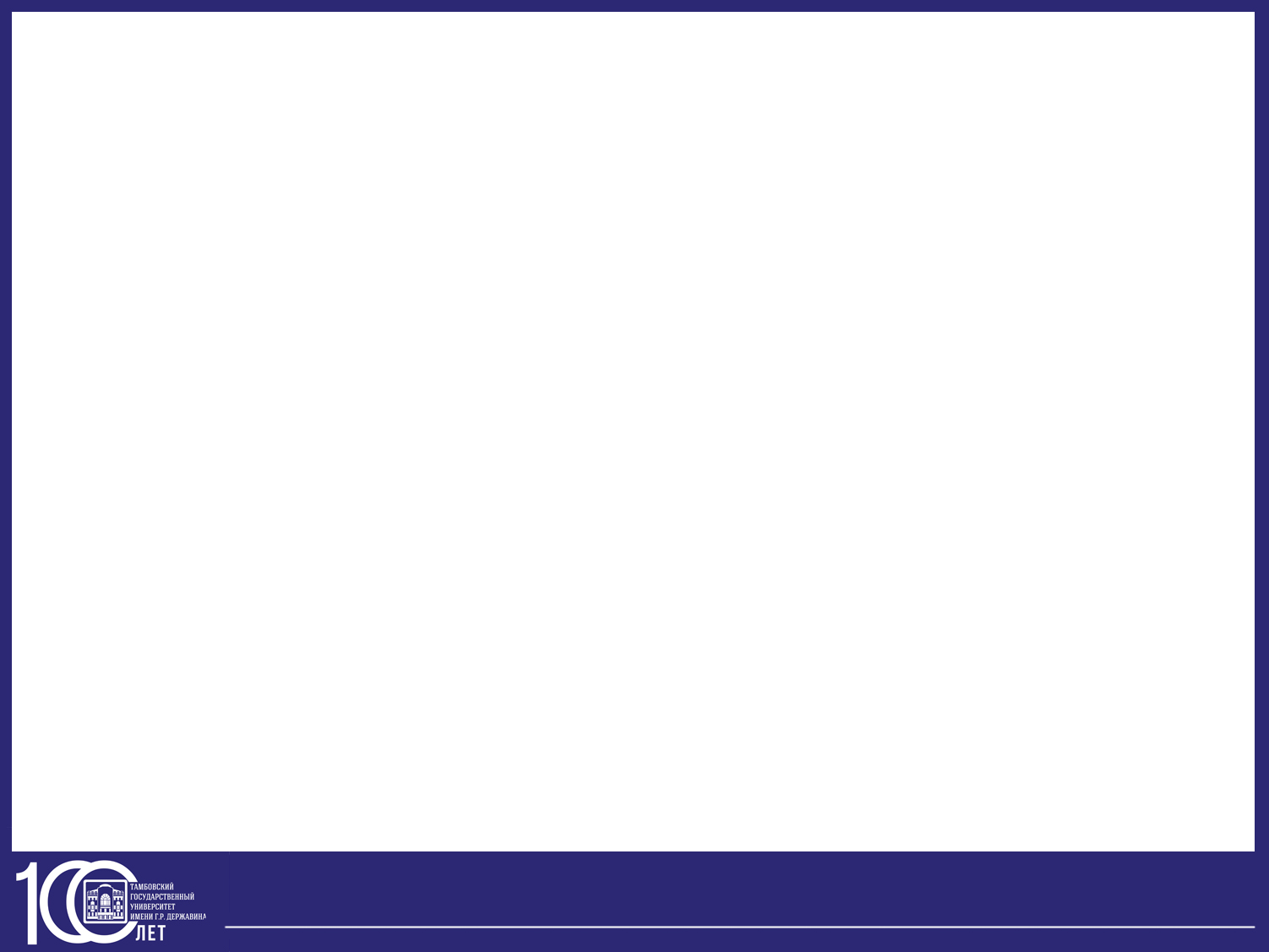 ПРИОРИТЕТЫ ГОСУДАРСТВЕННОЙ ПРОГРАММЫ "НАУЧНО-ТЕХНОЛОГИЧЕСКОЕ РАЗВИТИЕ РОССИЙСКОЙ ФЕДЕРАЦИИ" И НАЦПРОЕКТА "НАУКА"
6
ОТЧЕТ О НИД ЗА 2018 ГОД
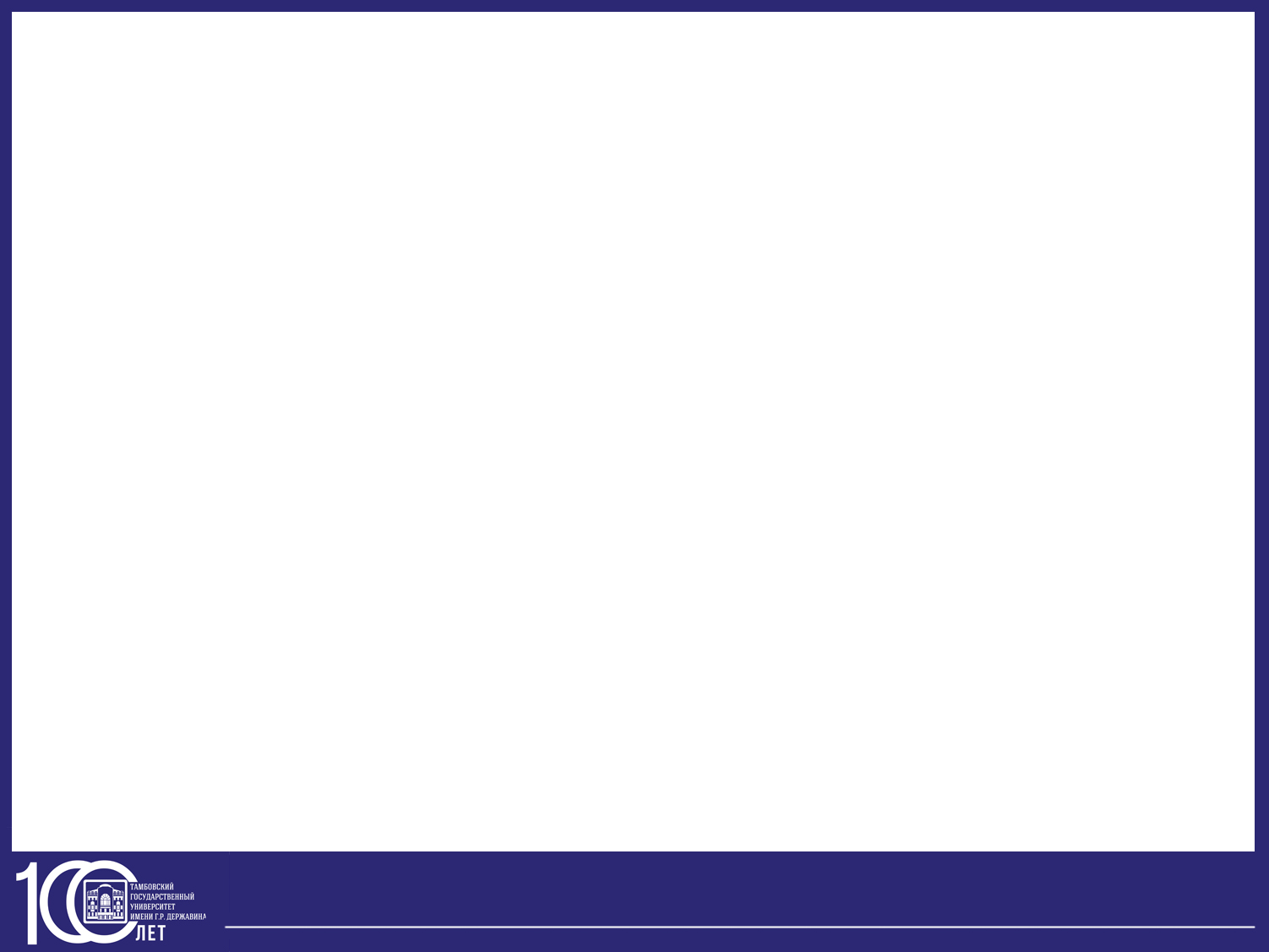 СУБЪЕКТИВНЫЕ ТРУДНОСТИ В ОБЛАСТИ ФИНАНСИРОВАНИЯ НАУКИ
7
ОТЧЕТ О НИД ЗА 2018 ГОД
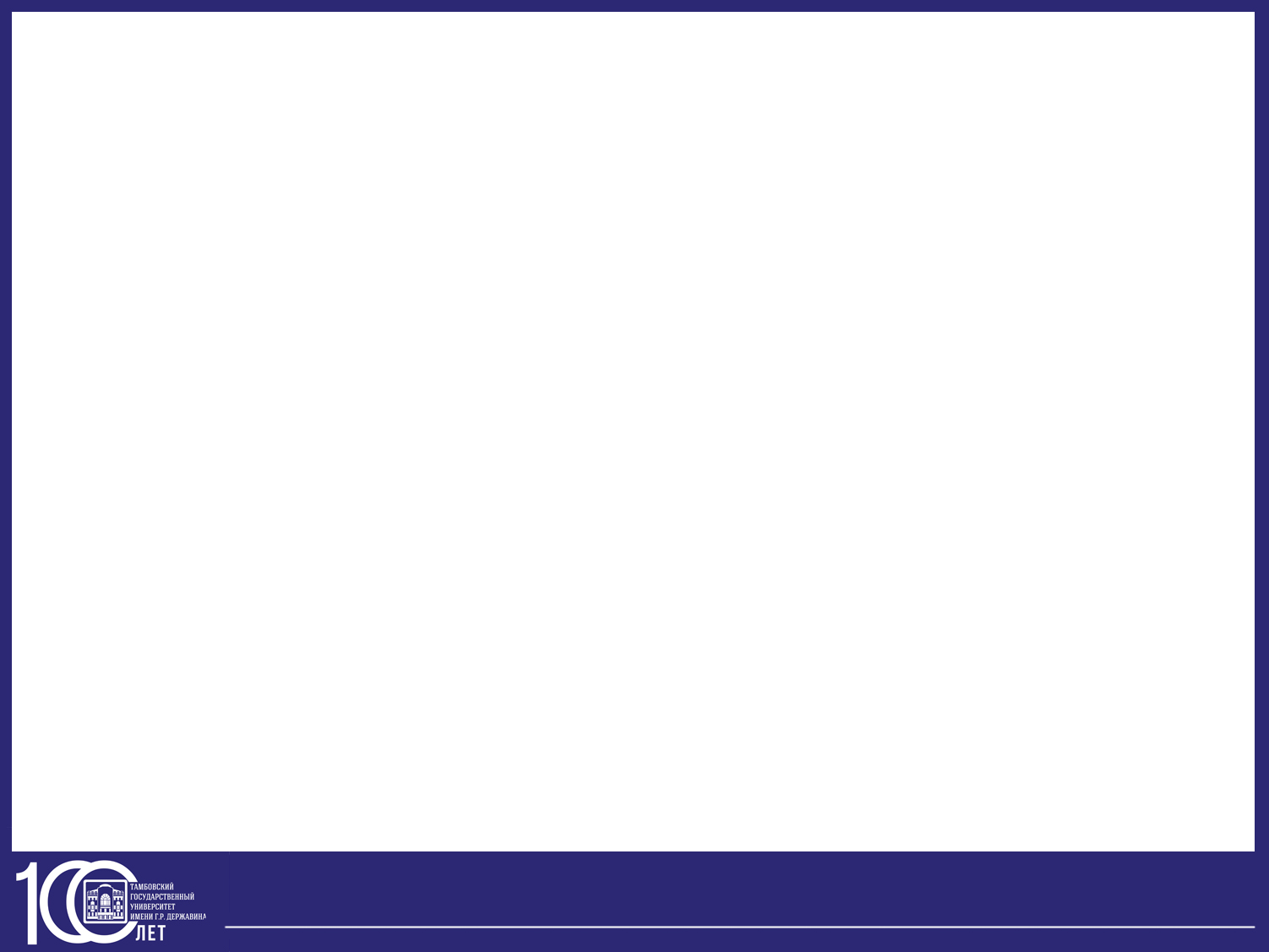 ПУТИ РЕШЕНИЯ В УНИВЕРСИТЕТЕ
8
ОТЧЕТ О НИД ЗА 2018 ГОД
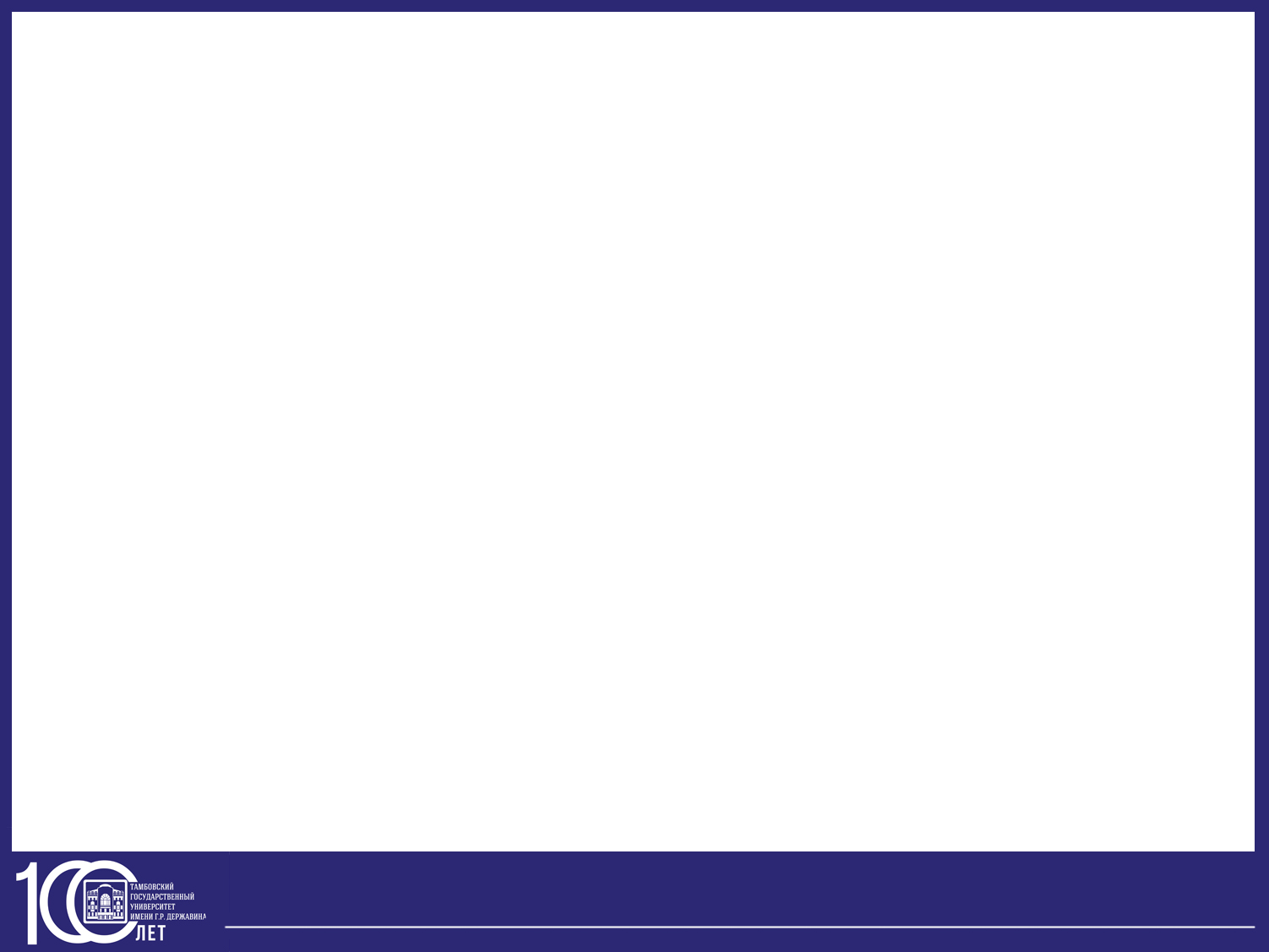 Топ-20 ЦКП с наибольшей номенклатурой научного оборудования
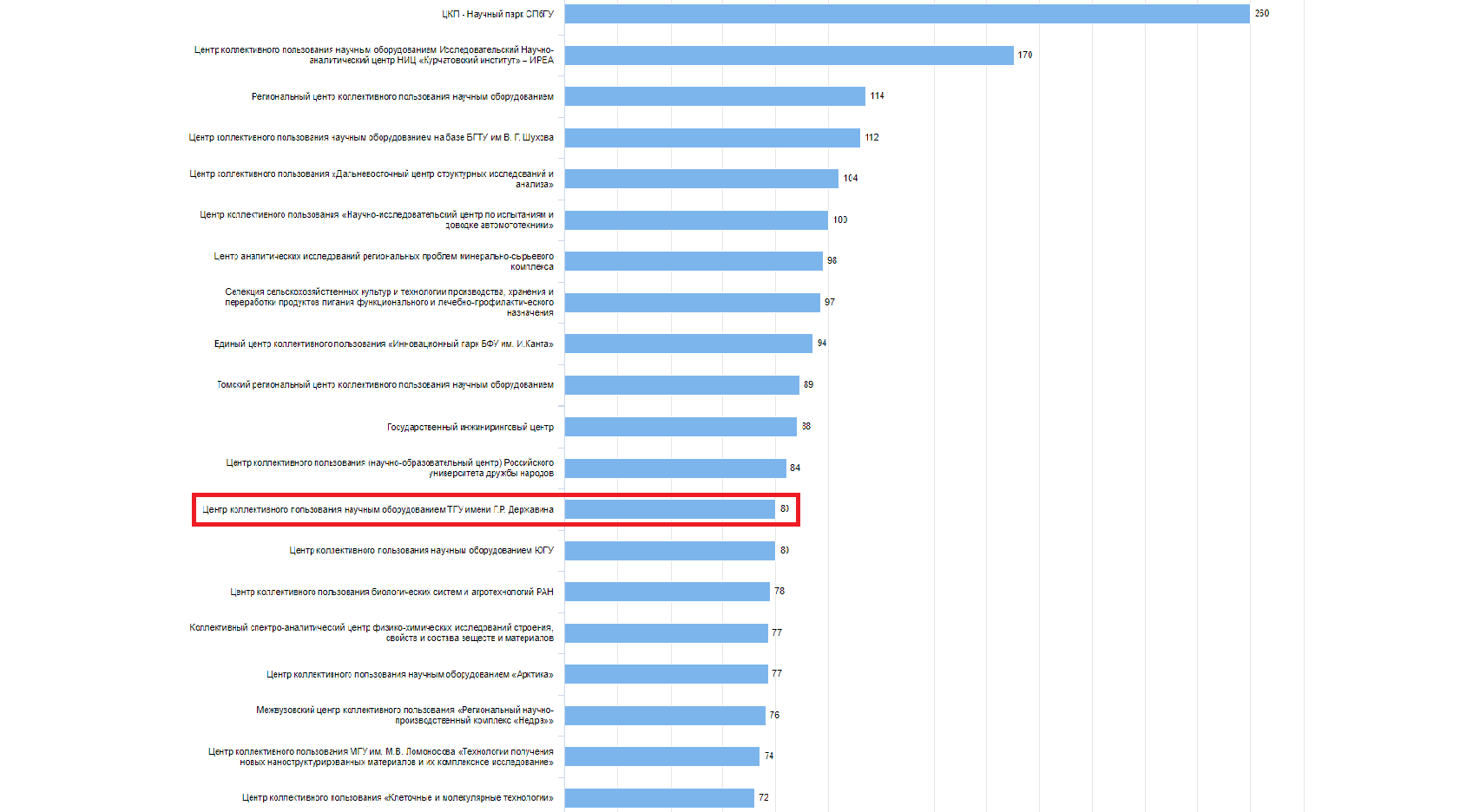 9
ОТЧЕТ О НИД ЗА 2018 ГОД
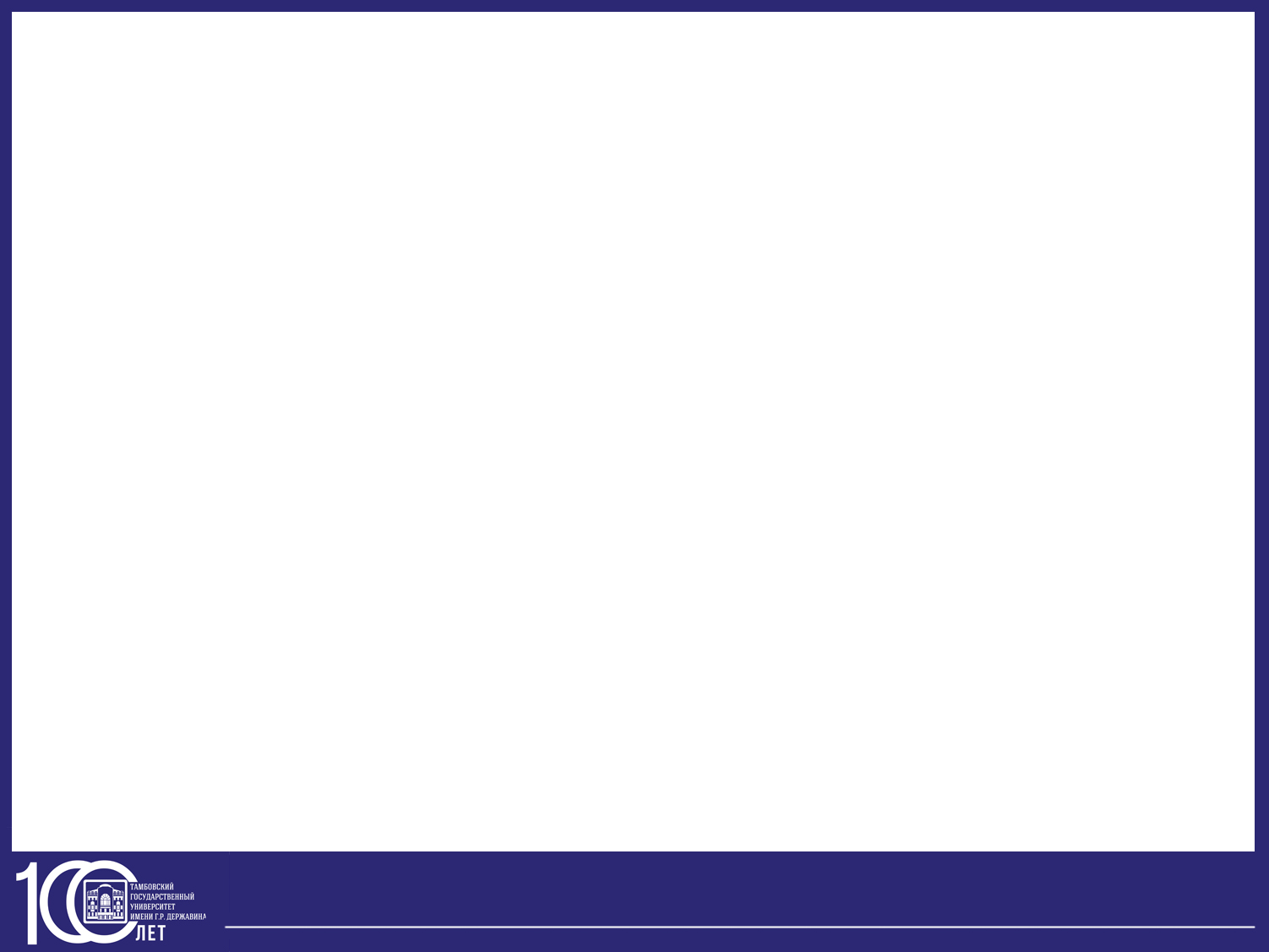 10
ОТЧЕТ О НИД ЗА 2018 ГОД
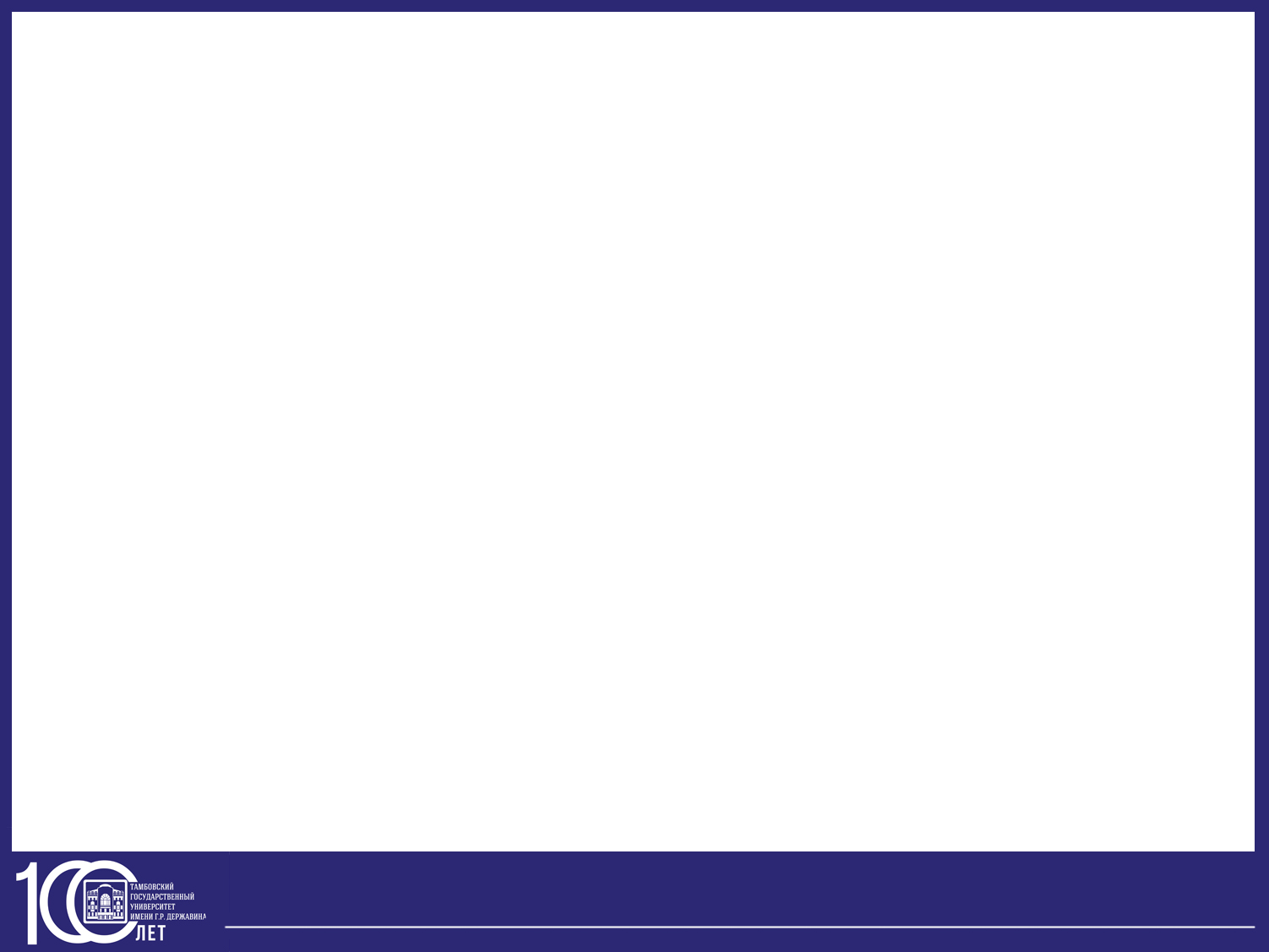 ПОКАЗАТЕЛЬ «ОБЪЕМ ФИНАНСИРОВАНИЯ НИОКР 
В РАСЧЕТЕ НА ОДНОГО НПР» (2018 г.): 

314,3 тыс.руб.
11
ОТЧЕТ О НИД ЗА 2018 ГОД
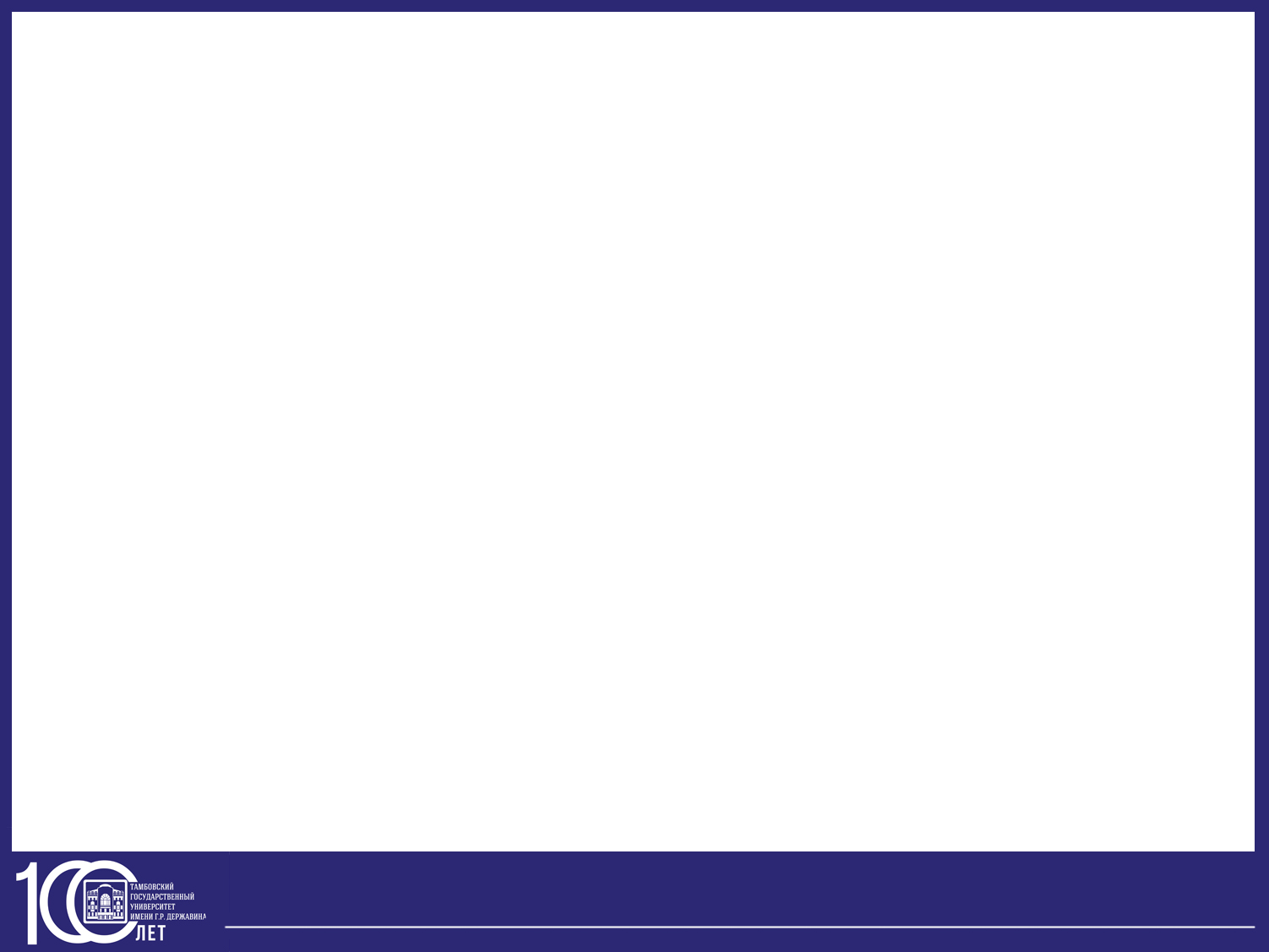 ОБЩИЙ ОБЪЕМ ФИНАНСИРОВАНИЯ НИД В 2018 Г.
12
ОТЧЕТ О НИД ЗА 2018 ГОД
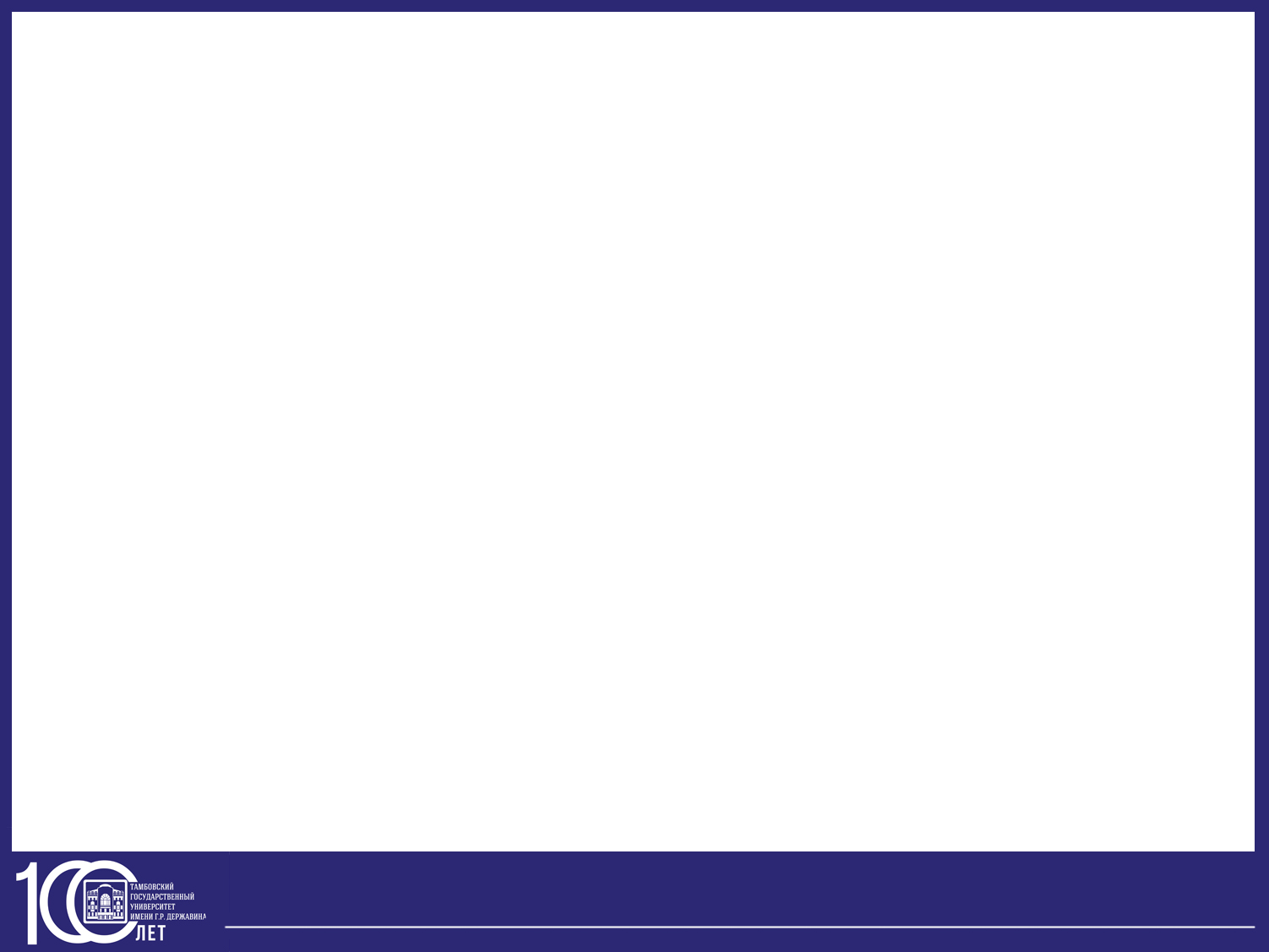 ФИНАНСИРОВАНИЕ НИД ПО ПОДРАЗДЕЛЕНИЯМ
13
ОТЧЕТ О НИД ЗА 2018 ГОД
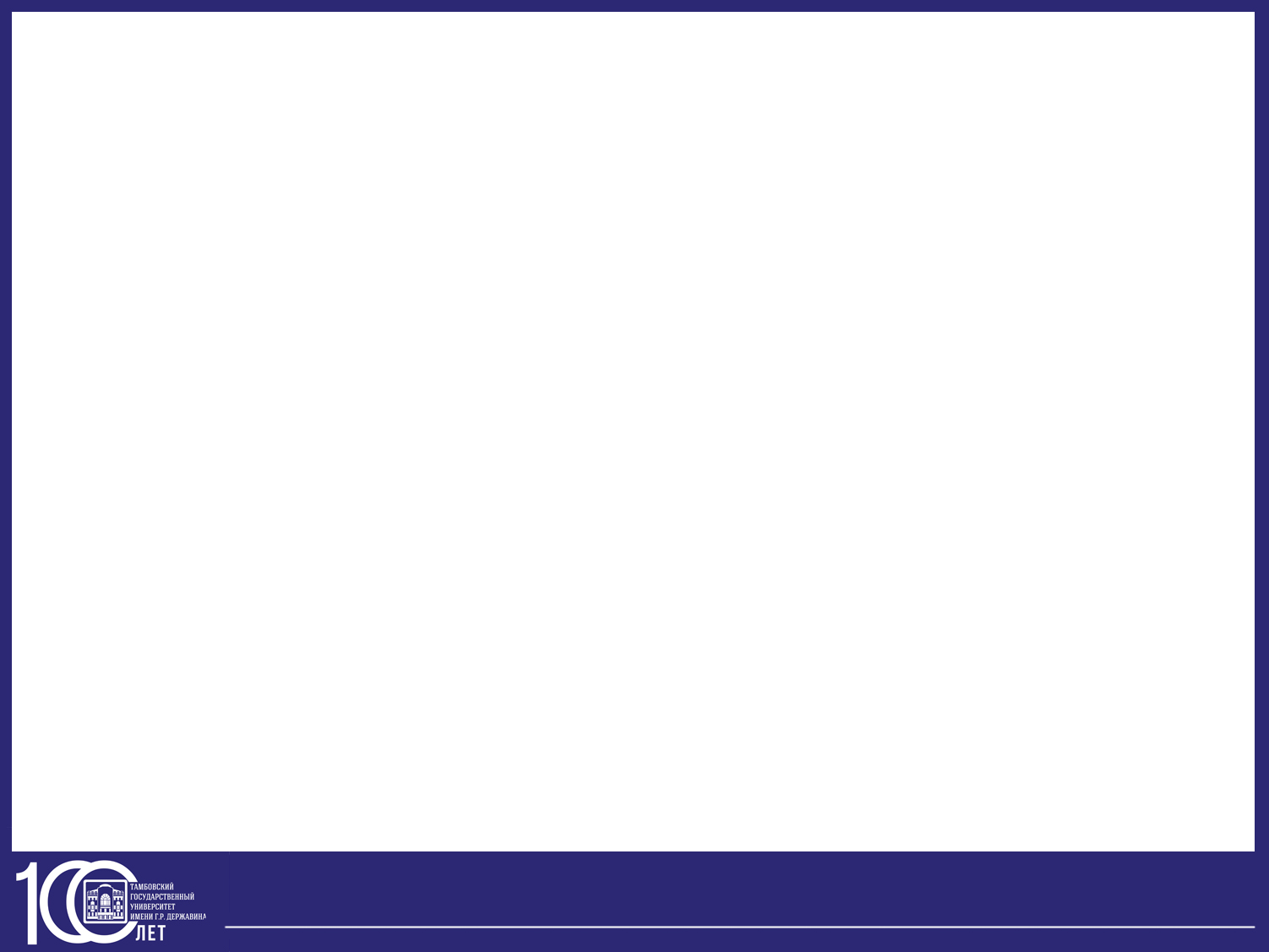 ОСНОВНЫЕ ЗАДАЧИ РАЗВИТИЯ ПУБЛИКАЦИННОЙ АКТИВНОСТИ 
СОТРУДНИКОВ УНИВЕРСИТЕТА
14
ОТЧЕТ О НИД ЗА 2018 ГОД
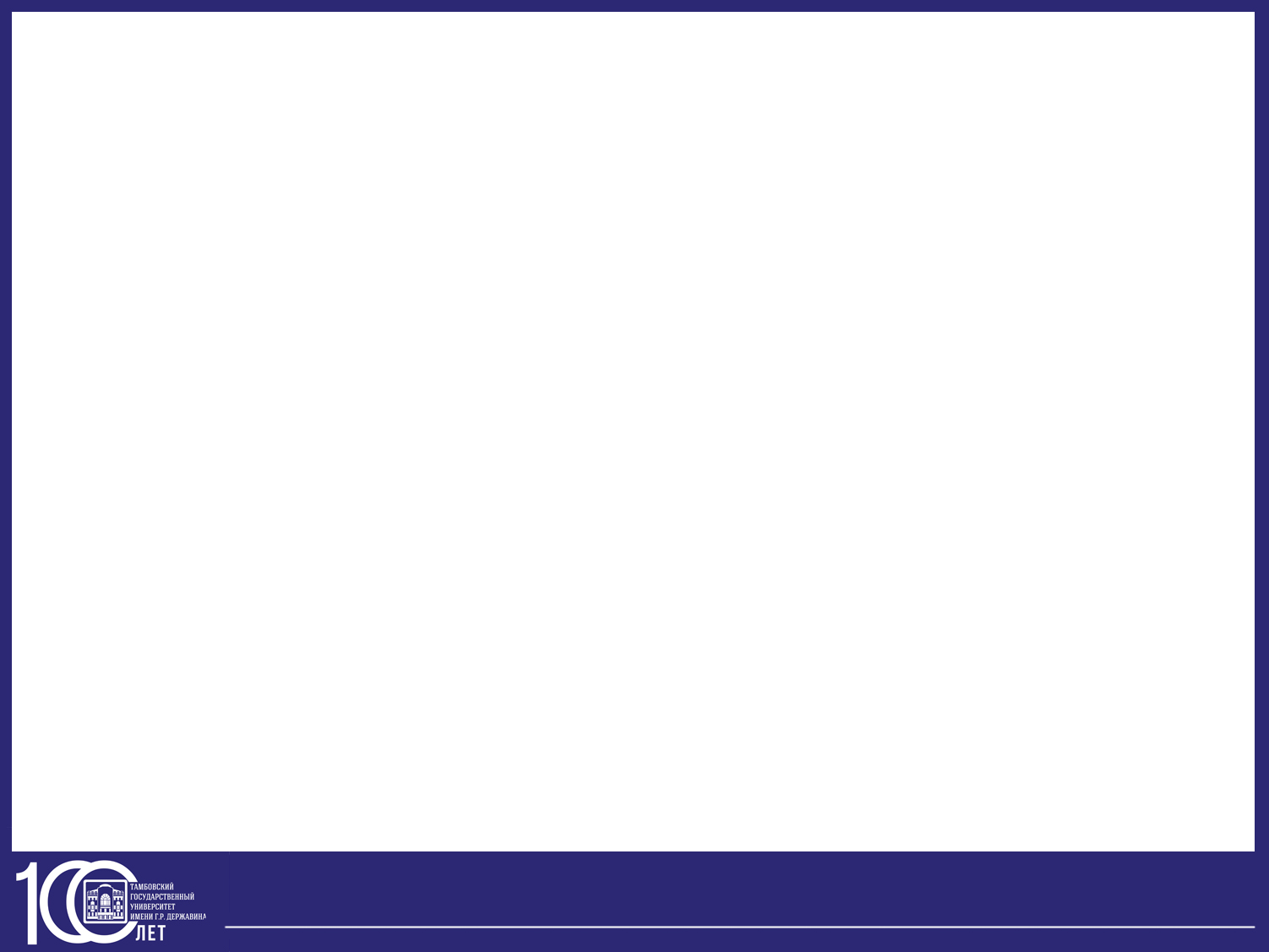 РАСПРЕДЕЛЕНИЕ ПУБЛИКАЦИЙ В 2018 ГОДУ
15
ОТЧЕТ О НИД ЗА 2018 ГОД
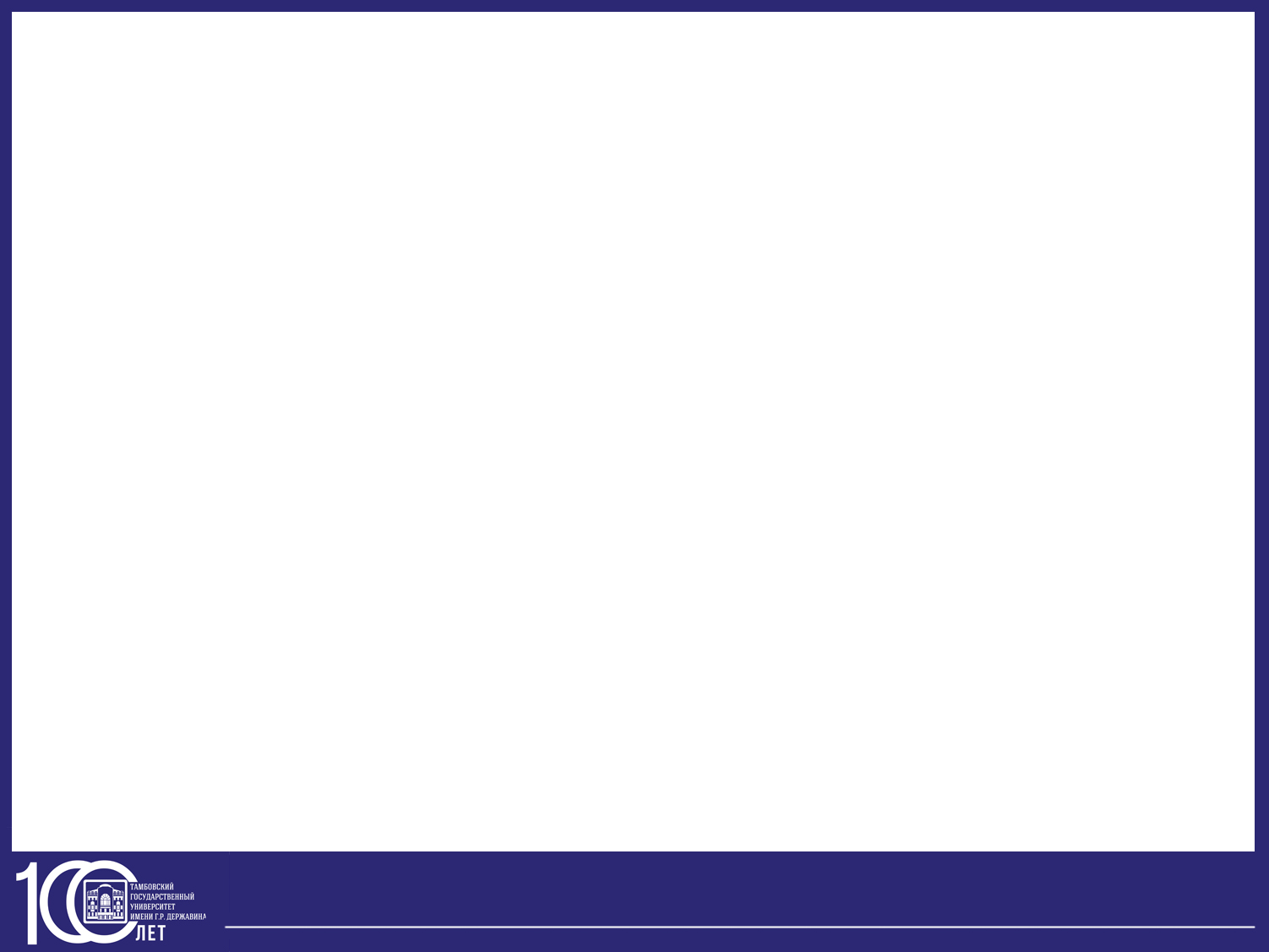 РЕЗУЛЬТАТЫ ИНТЕЛЛЕКТУАЛЬНОЙ ДЕЯТЕЛЬНОСТИ
16
ОТЧЕТ О НИД ЗА 2018 ГОД
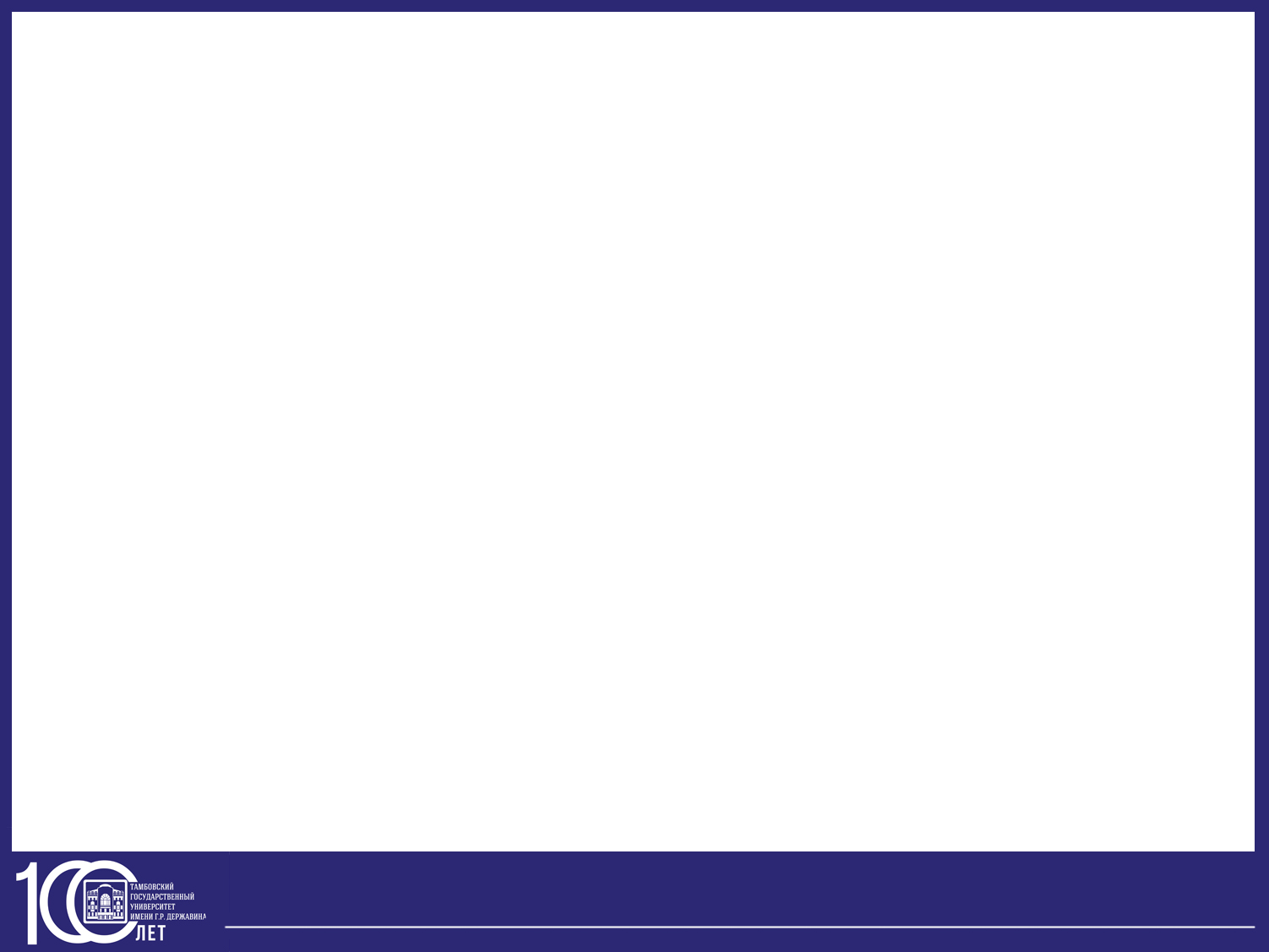 ЗАЩИТЫ ДИССЕРТАЦИЙ СОТРУДНИКАМИ УНИВЕРСИТЕТА В 2018 г.
1 докторская диссертация: 
Дронова Ольга Александровна
9 кандидатских диссертаций: 
Березнер А.Д., Васюкова И.А., Величко П.Б., Грибановский С.Л., Денисов А.А., Мелихова Д.И., Налетова Д.В., Разливалова С.С., Серова А.Д.
17
ОТЧЕТ О НИД ЗА 2018 ГОД
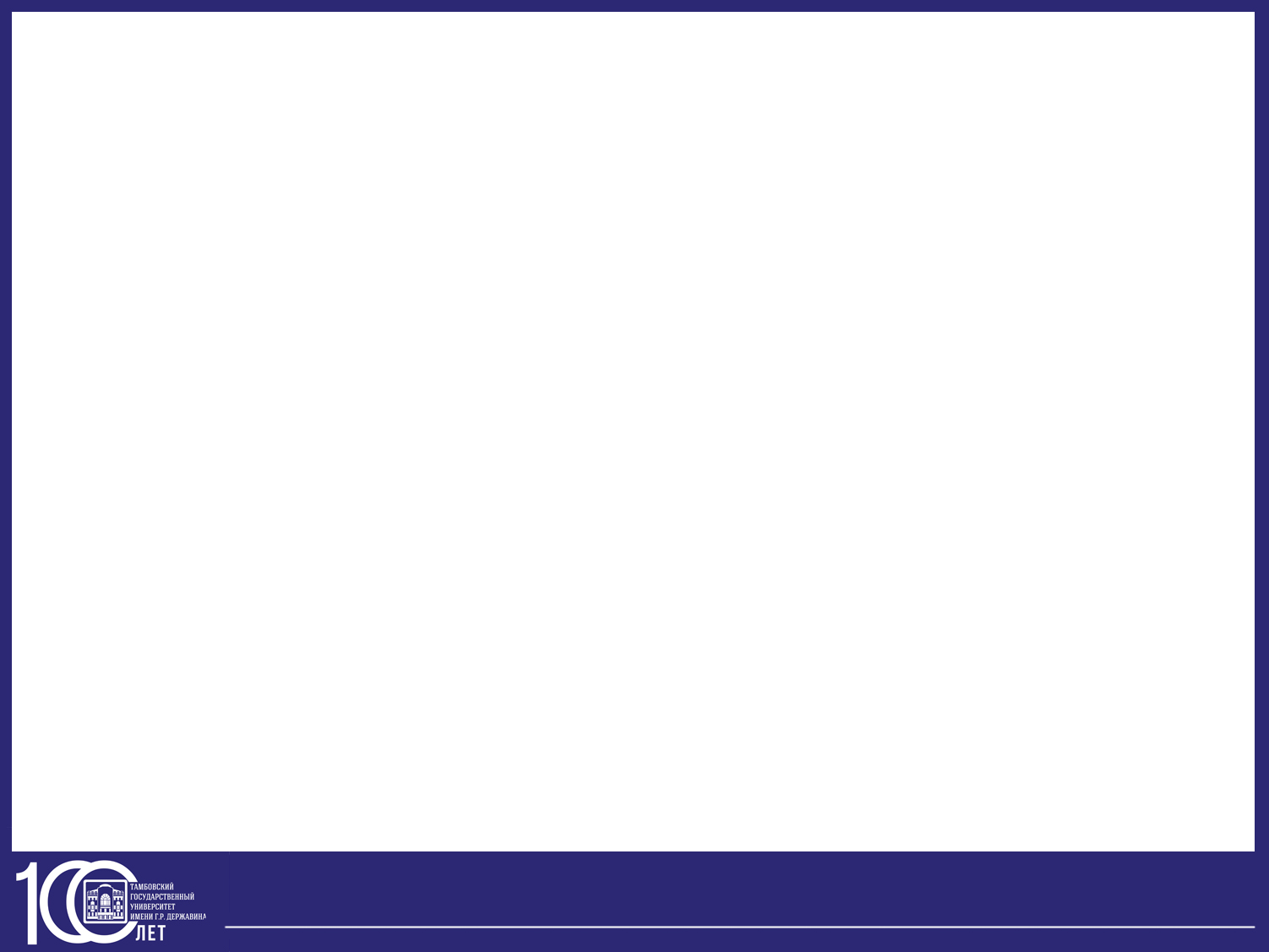 РАБОТА ДИССЕРТАЦИОННЫХ СОВЕТОВ
Количество диссертационных советов
Количество защит 
докторских диссертаций
Количество защит 
кандидатских диссертаций
18
ОТЧЕТ О НИД ЗА 2018 ГОД
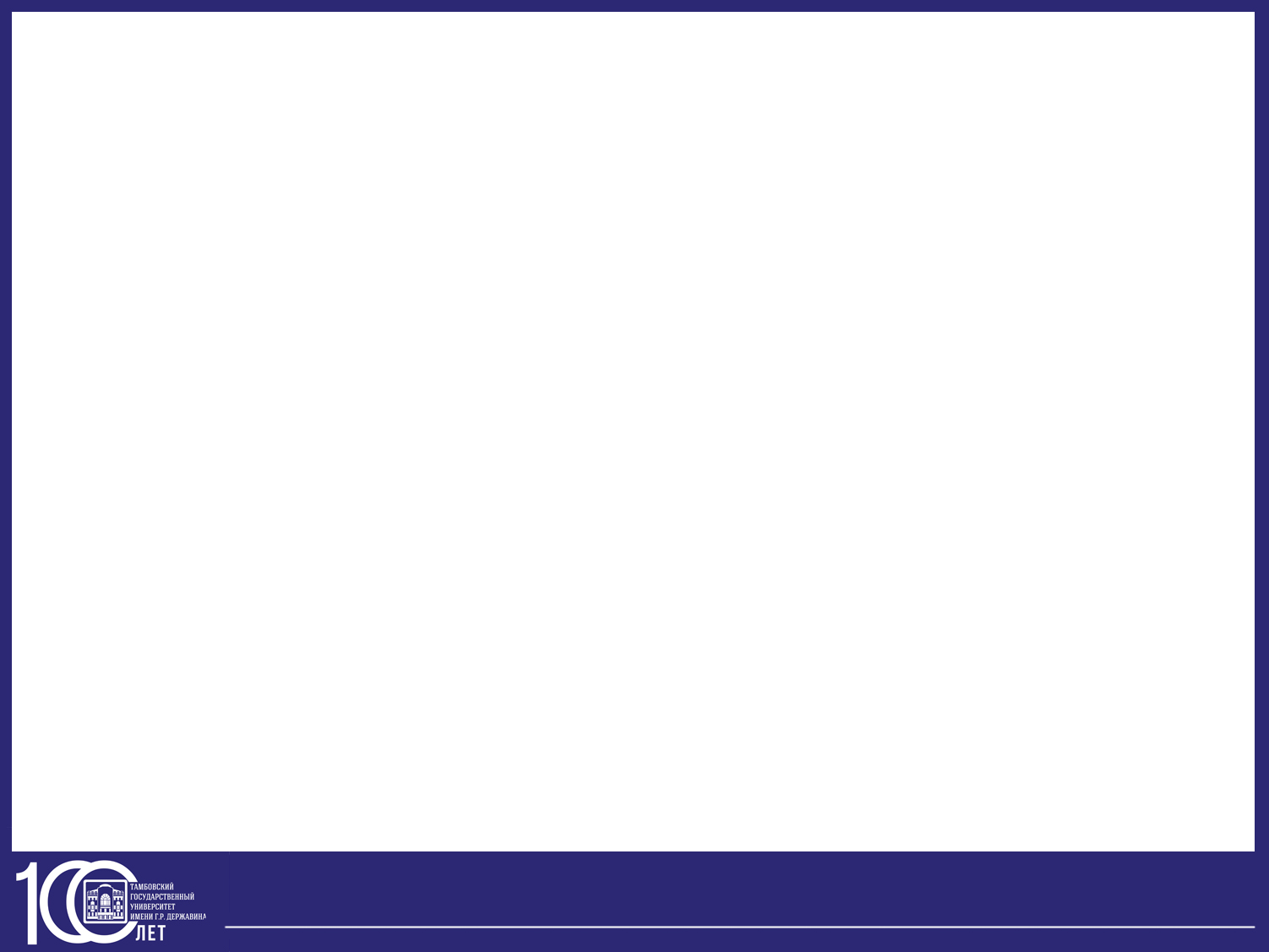 ДОКТОРАНТУРА
Число докторантов
Выпуск
Выпуск с защитой
АСПИРАНТУРА
Выпуск
Выпуск с защитой
Число аспирантов
19
ОТЧЕТ О НИД ЗА 2018 ГОД
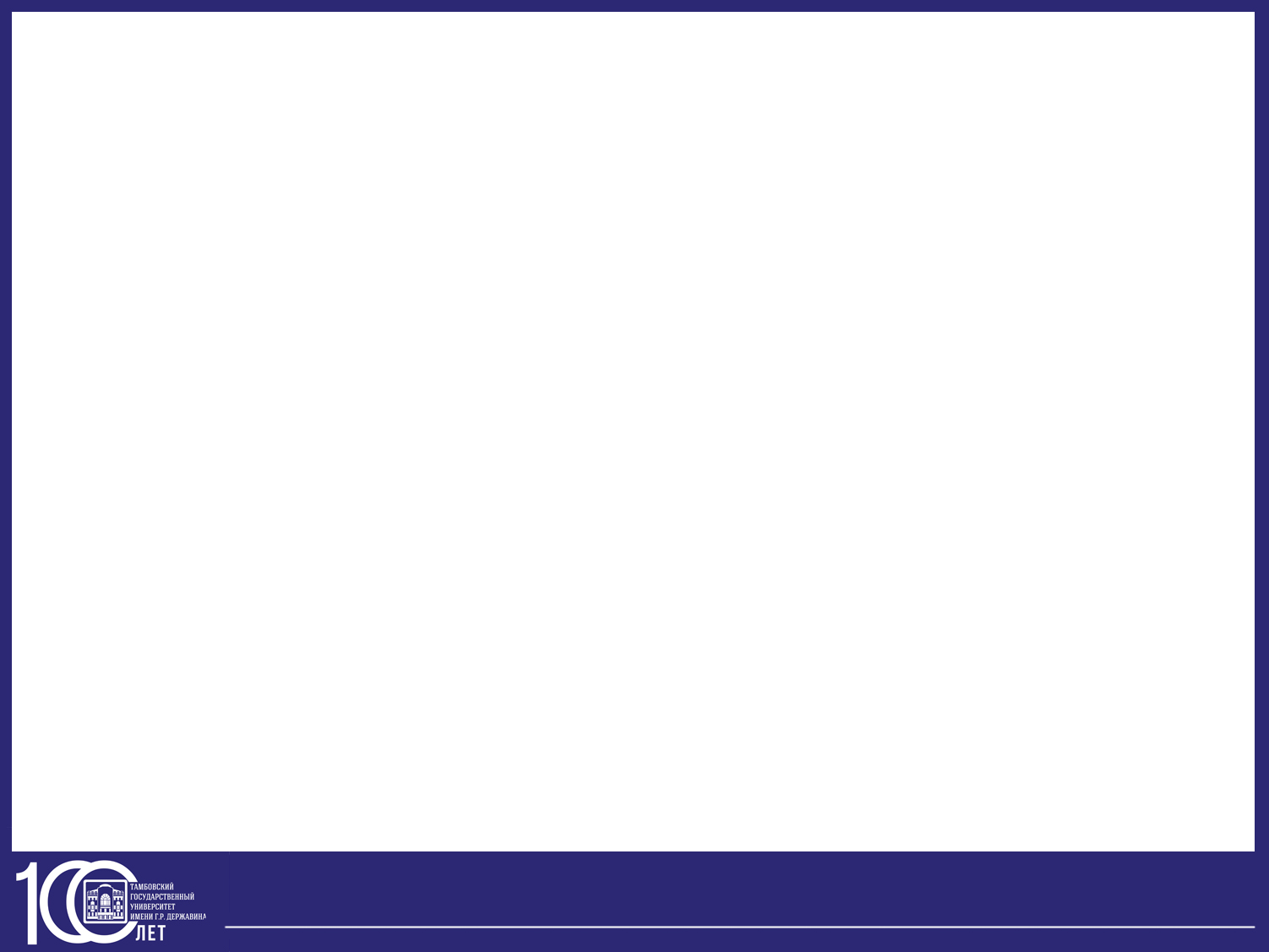 НИРС: СТУДЕНЧЕСКИЕ НАУЧНЫЕ МЕРОПРИЯТИЯ
Конкурсы на лучшую НИР
Студенческие конференции
Выставки студенческих работ
20
ОТЧЕТ О НИД ЗА 2018 ГОД
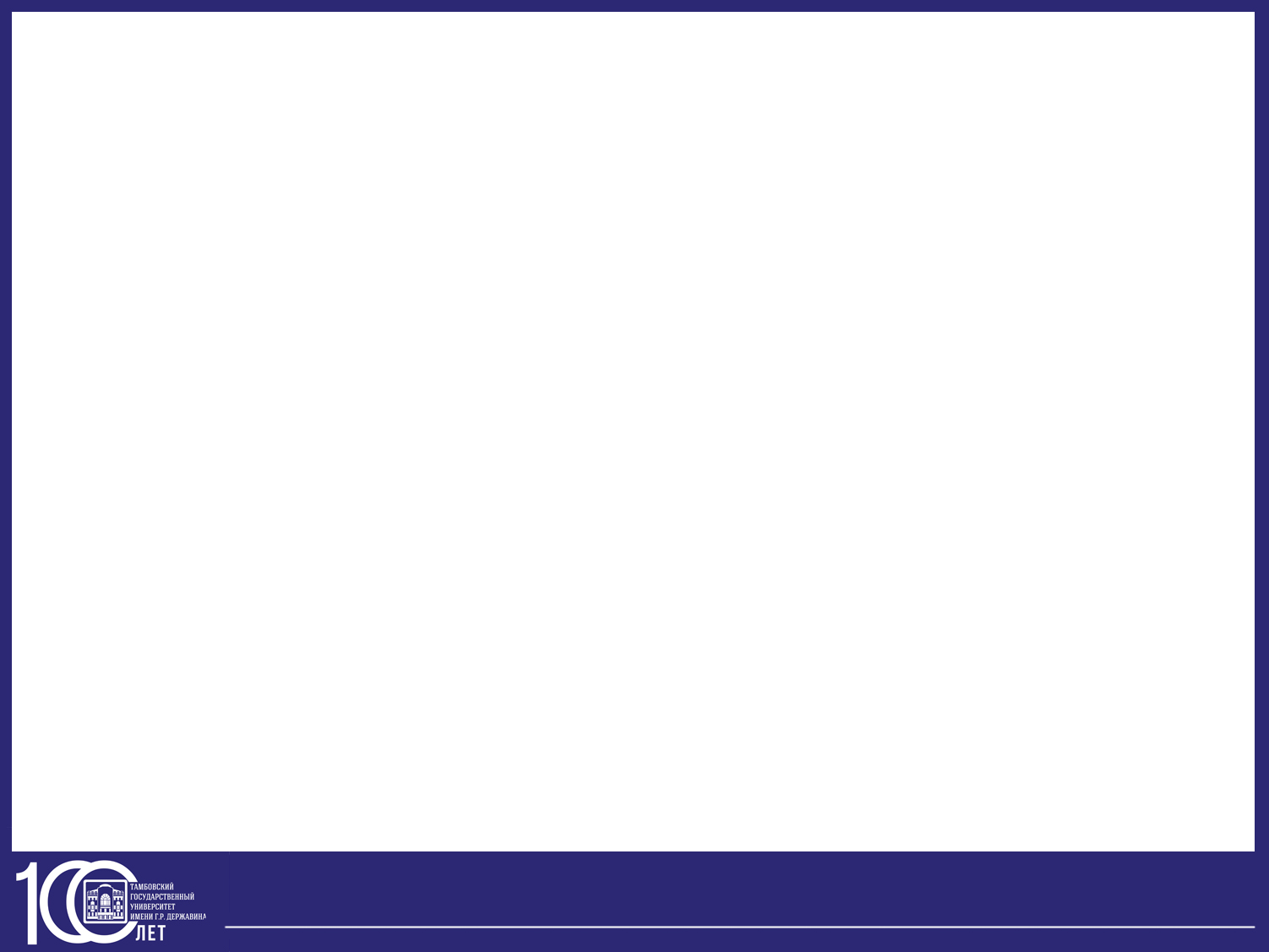 НИРС:  СТУДЕНЧЕСКИЕ ПУБЛИКАЦИИ
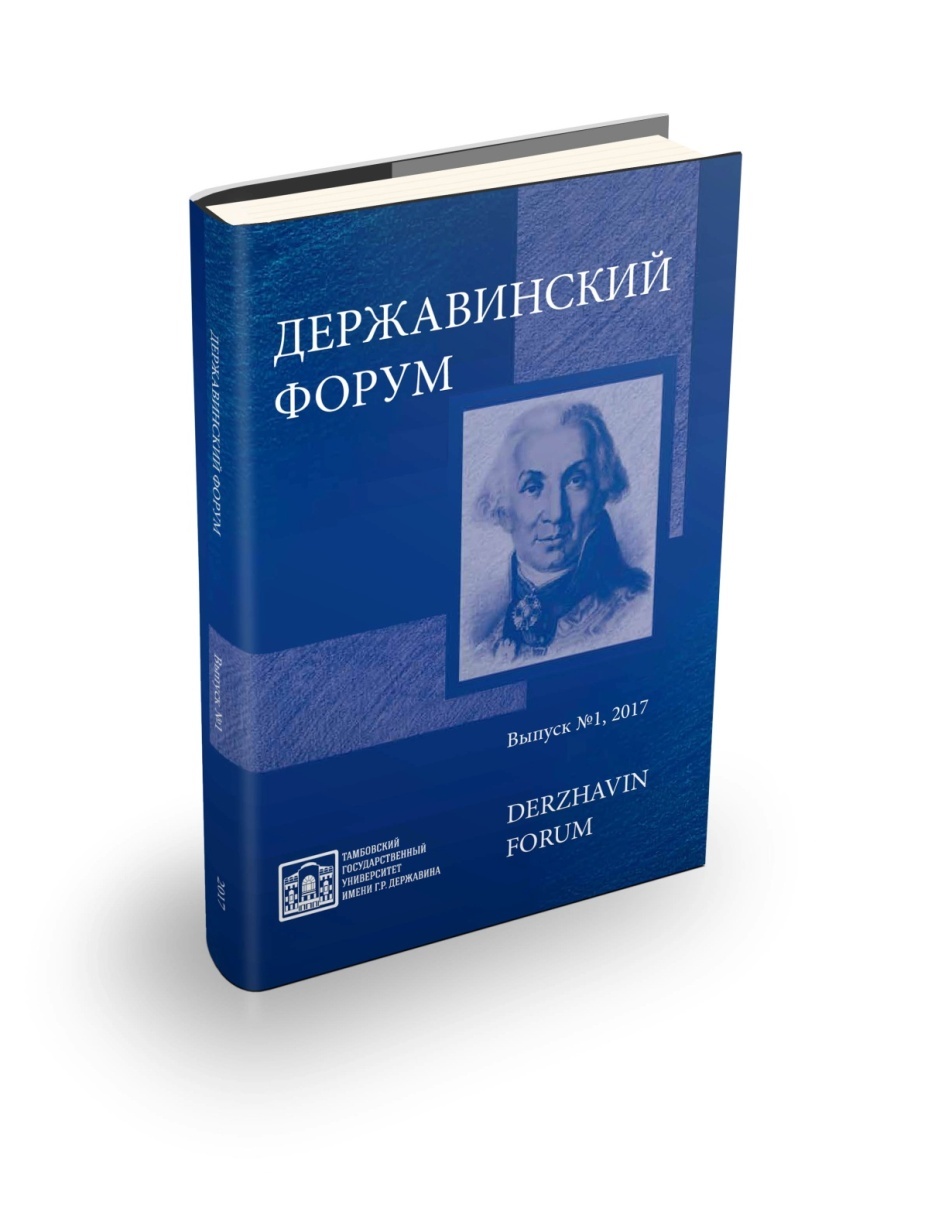 Количество статей
Статьи без соавторства с преподавателями
Количество зарубежных статей
21
ОТЧЕТ О НИД ЗА 2018 ГОД
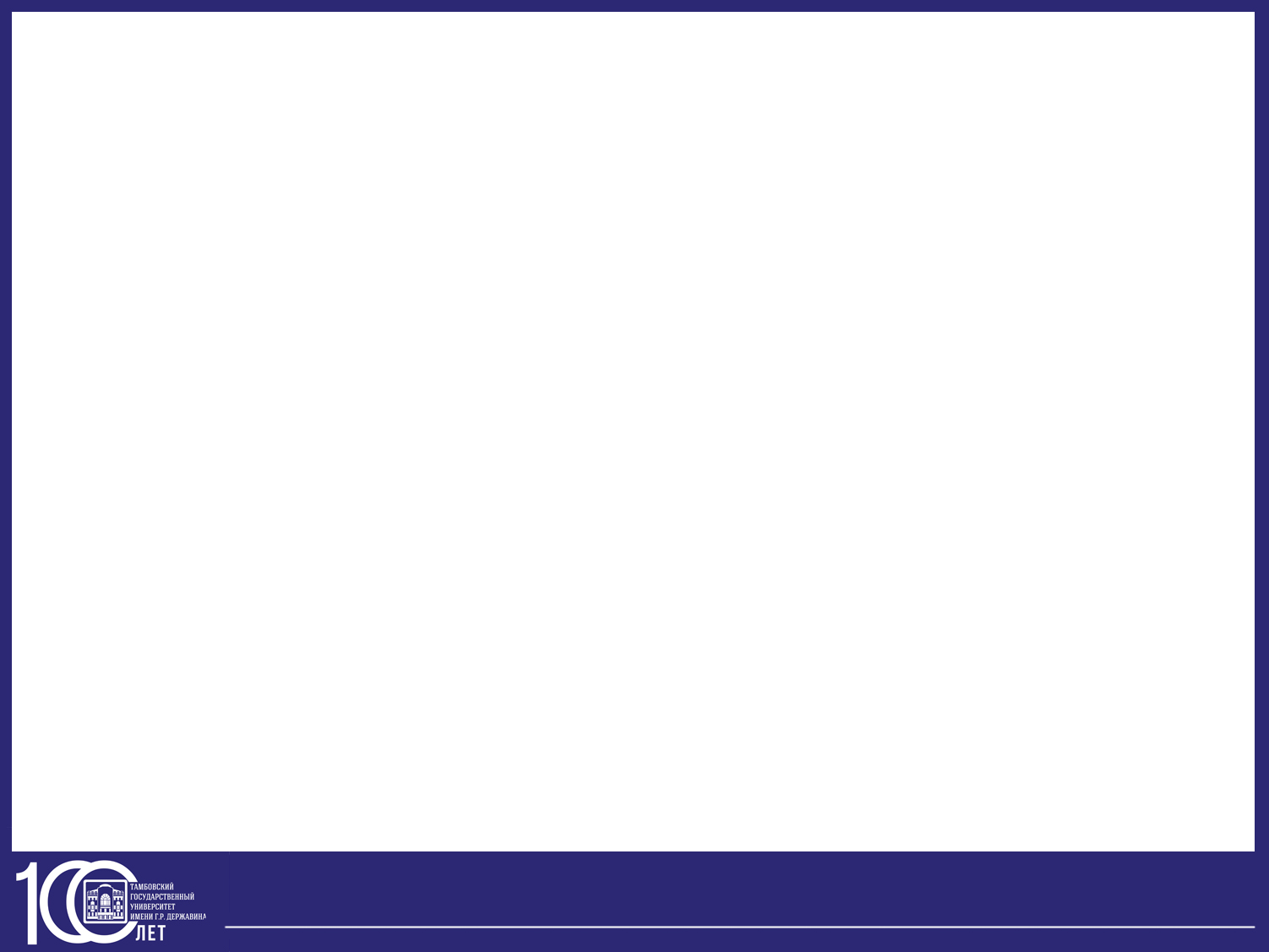 НИРС:  СТУДЕНЧЕСКИЕ ГРАНТЫ И СТИПЕНДИИ
Количество грантов и стипендий
22
ОТЧЕТ О НИД ЗА 2018 ГОД
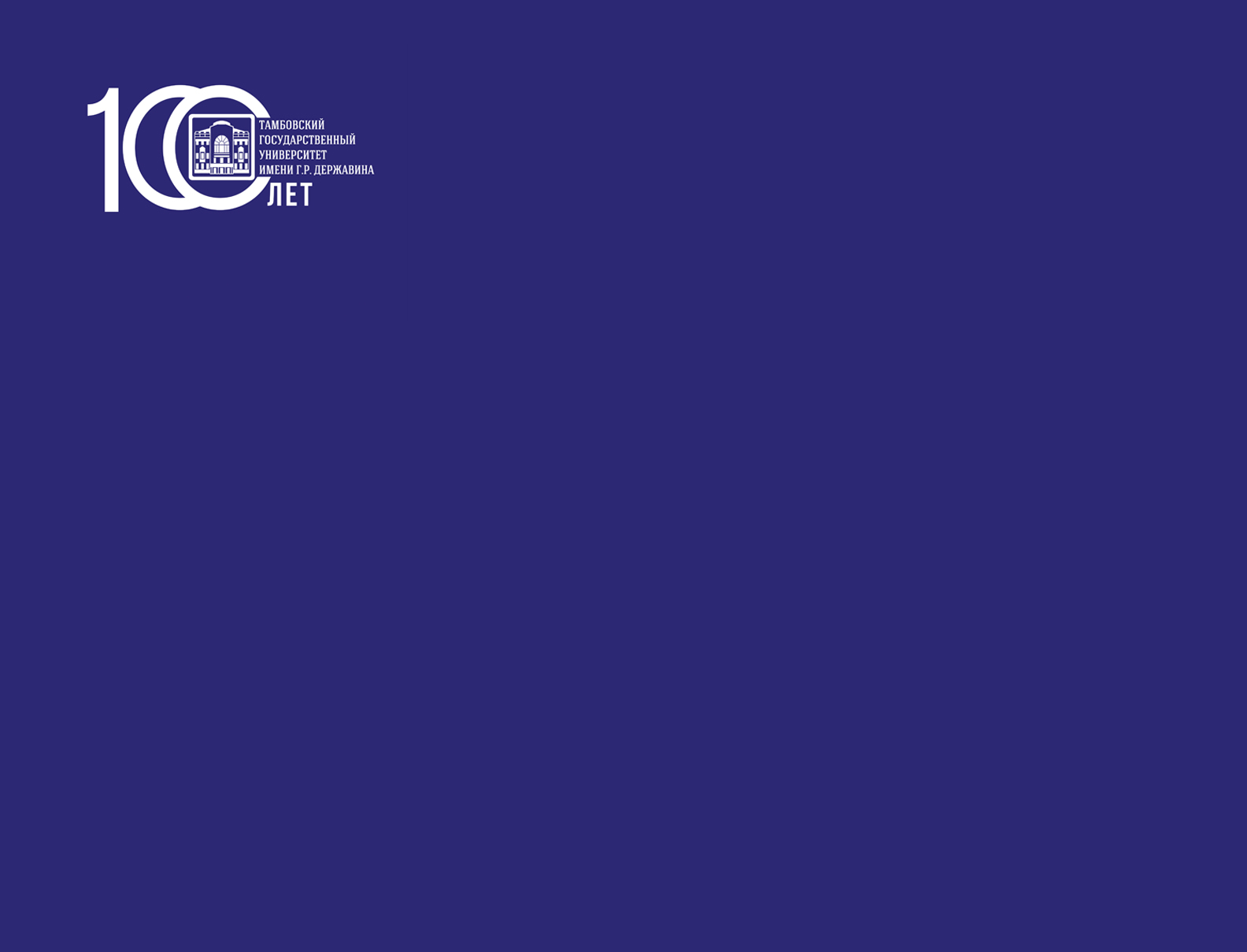 ОТЧЕТ О НИД
за 2018 год
© Научная часть ТГУ имени Г.Р. Державина, 2019
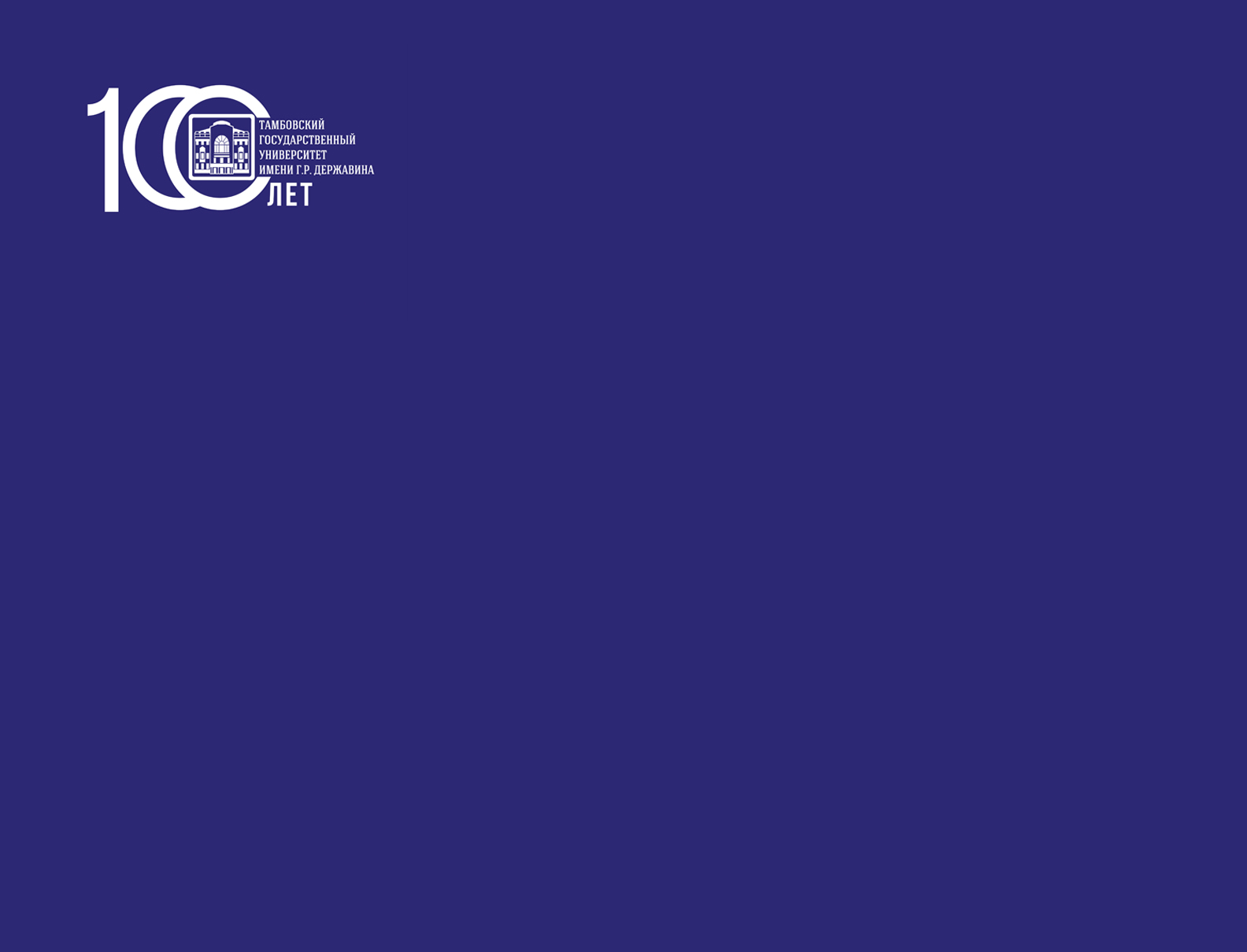 СПАСИБО ЗА ВНИМАНИЕ!